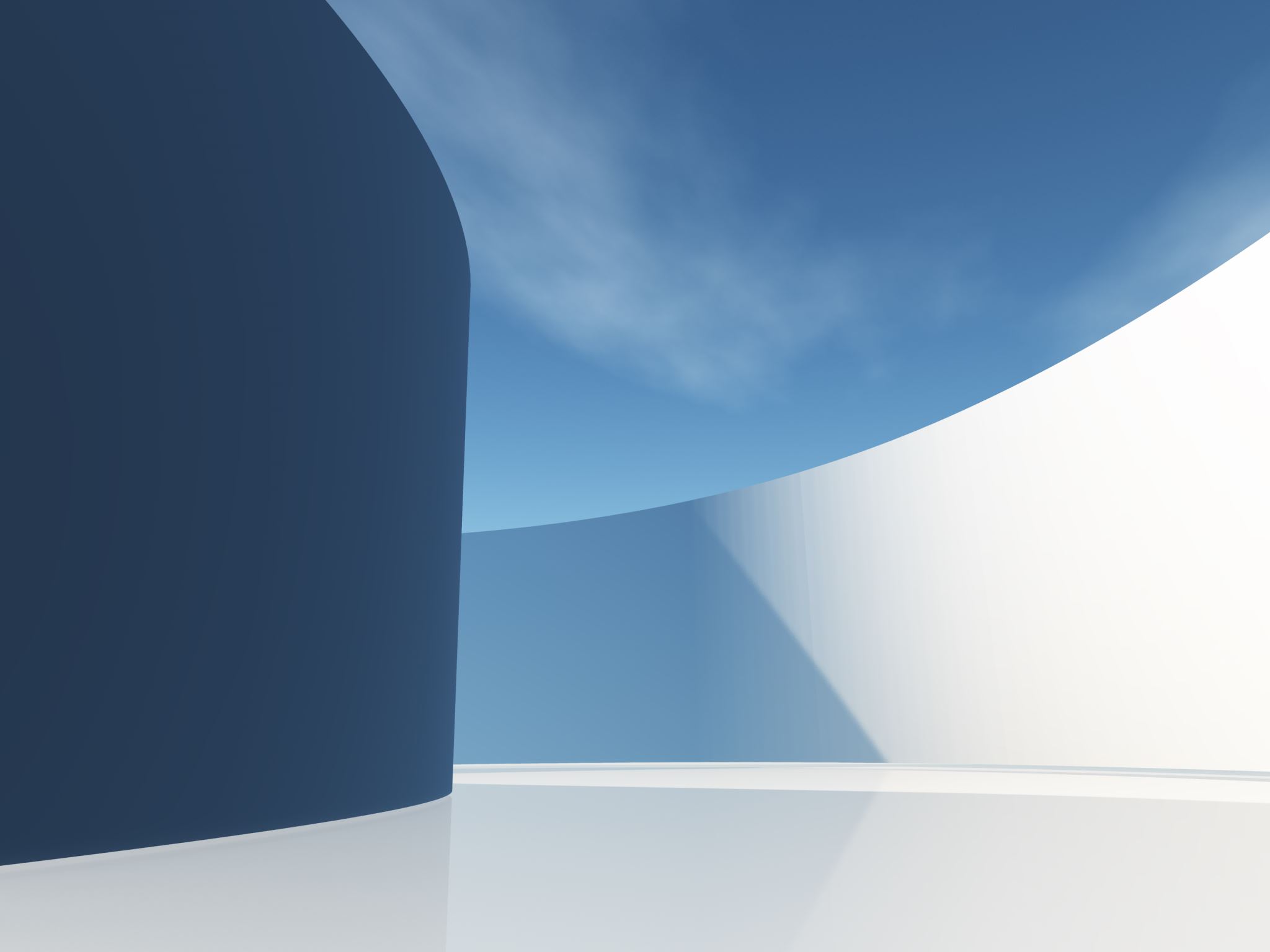 Q & A101
Interview Questions and Answers
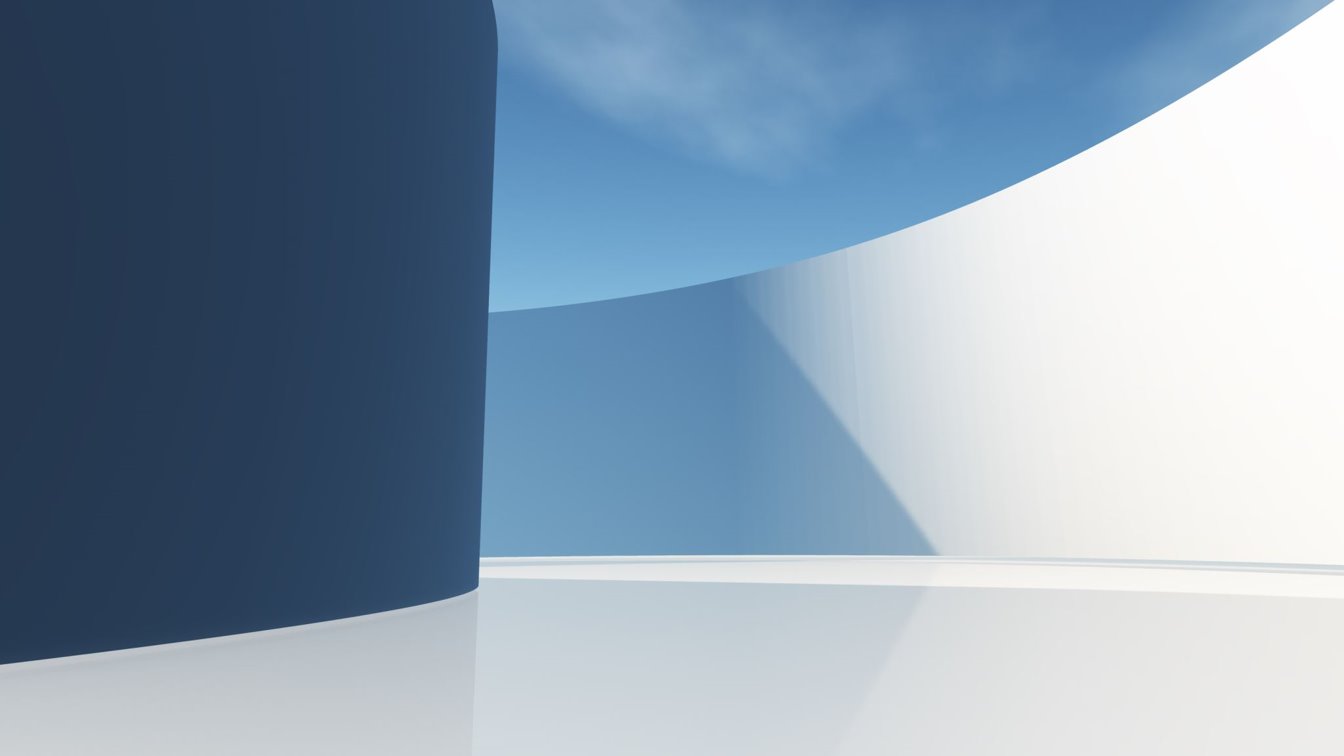 Who Am I?
Melissa Lockaby
Collection Management Librarian, Associate Professor
University of North Georgia
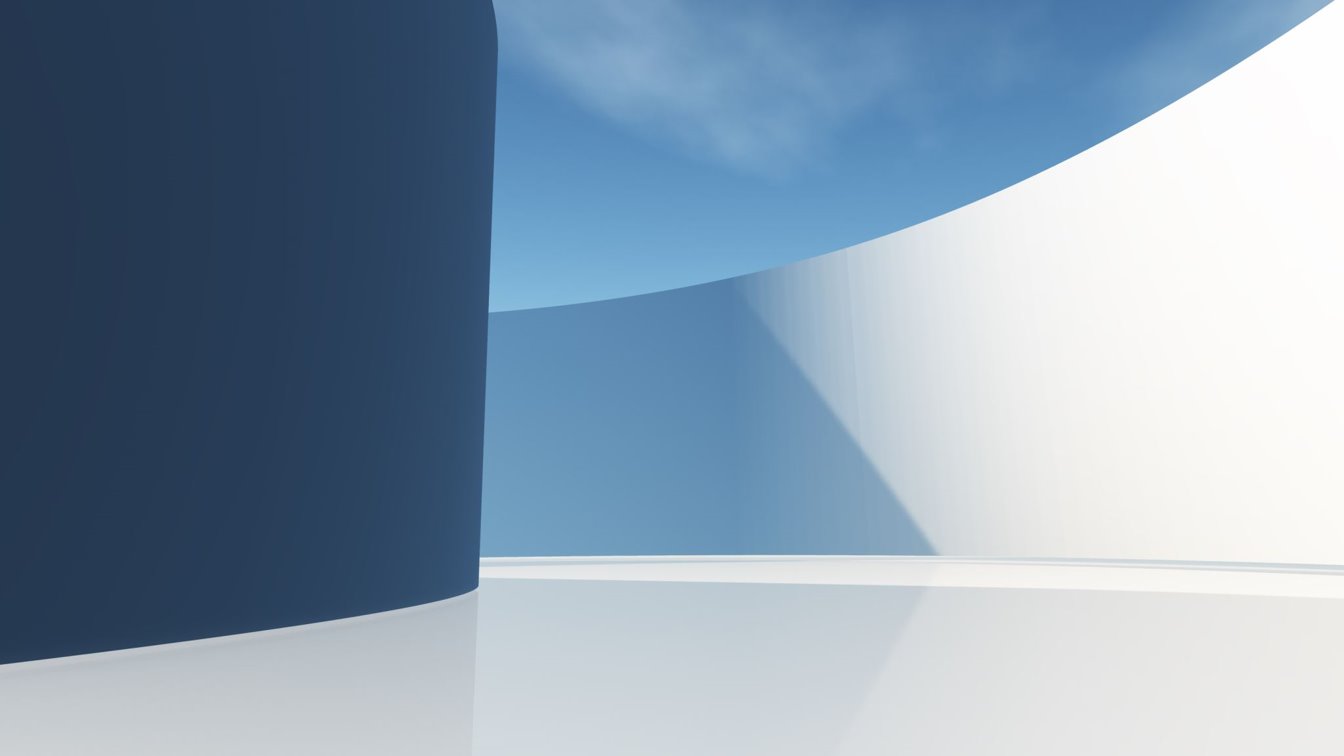 Objectives
In the Spotlight
Questions and Answers
Interviewing Success
“
Besides getting several paper cuts in the same day… one of the most unpleasant experiences in life is a job interview.
”
Lemony Snicket, The Carnivorous Carnival
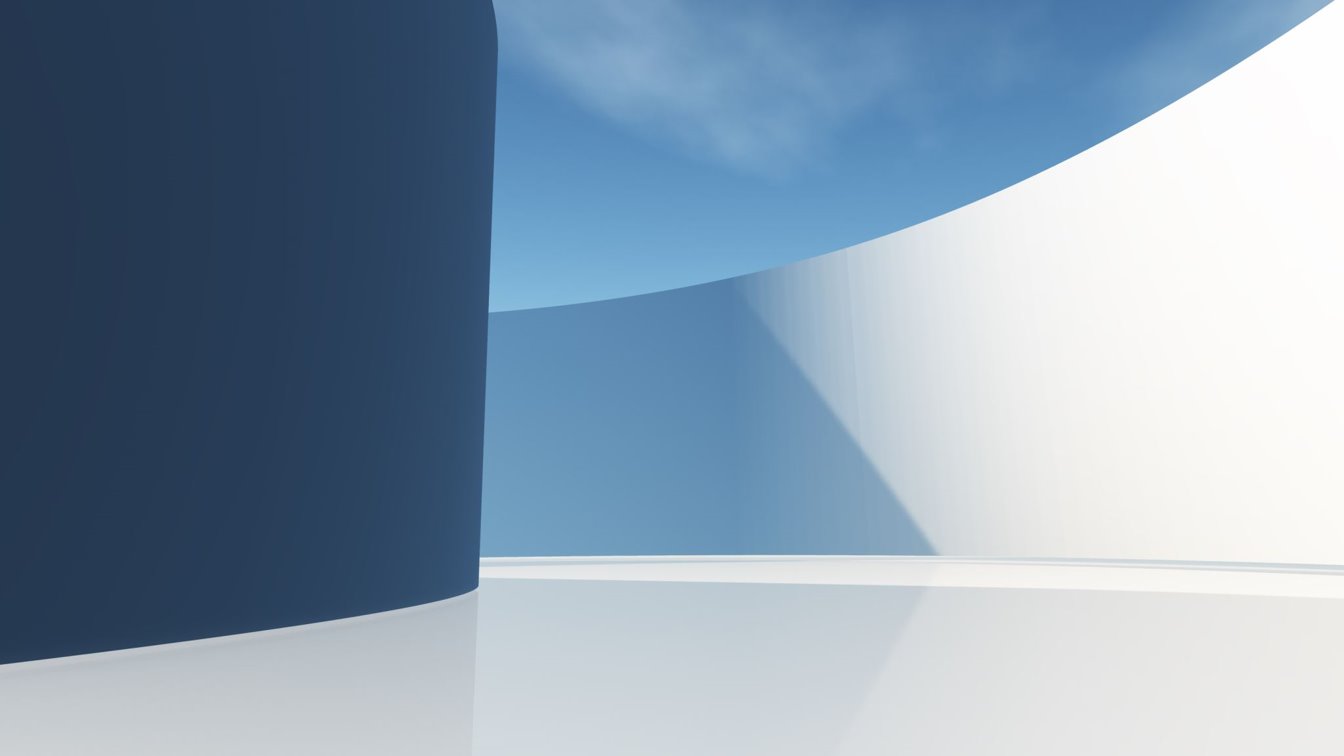 Poll 1:
How do you feel about interviewing for a job?

It’s like wearing my favorite bunny slippers.
Meh, take or leave it.
I’d rather suffer 100 papercuts
Spotlight
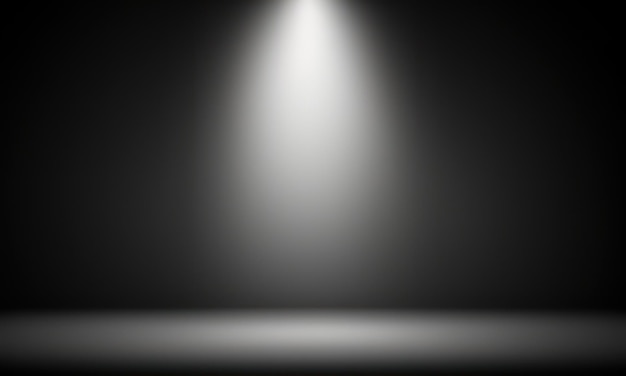 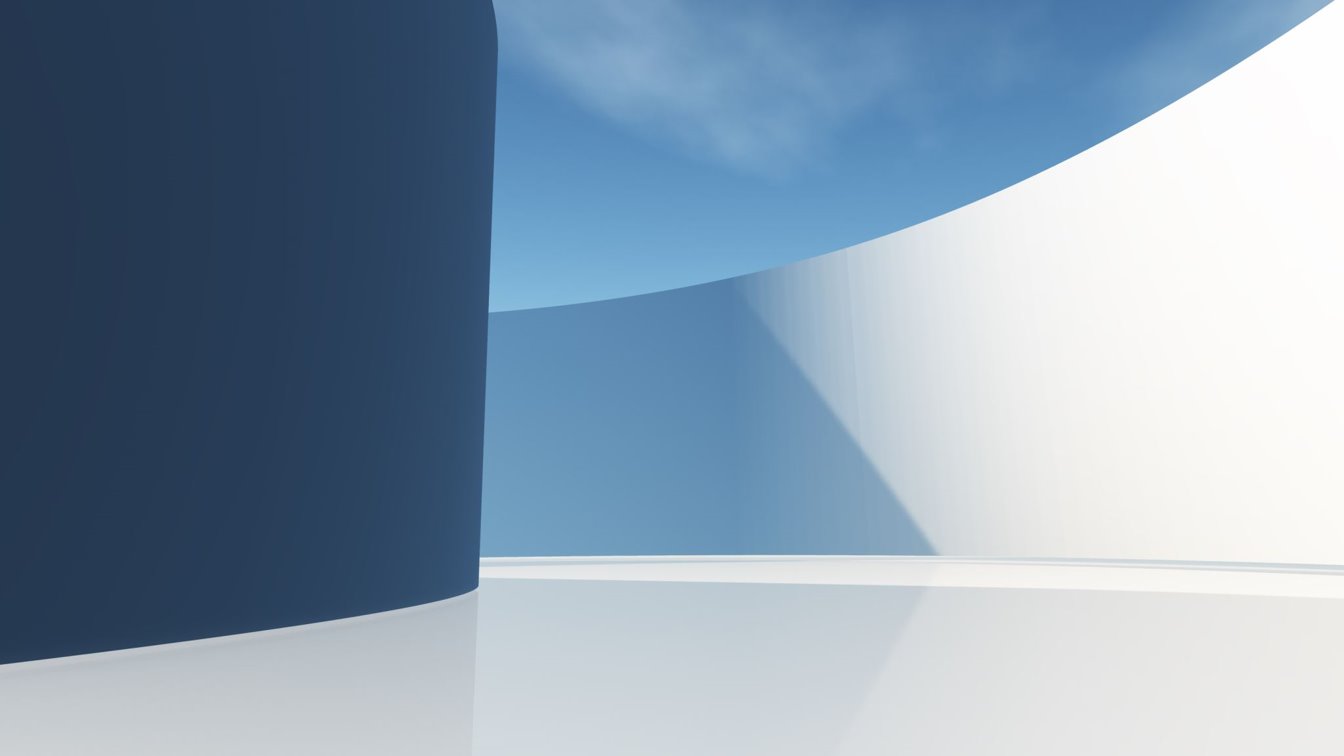 Poll 2:
How do you feel about interviewing for a job?

It’s like that 1st cup of coffee in the morning - energizing.
Meh. It’s a necessary part of the job.
Feels like I’m a police interrogator.
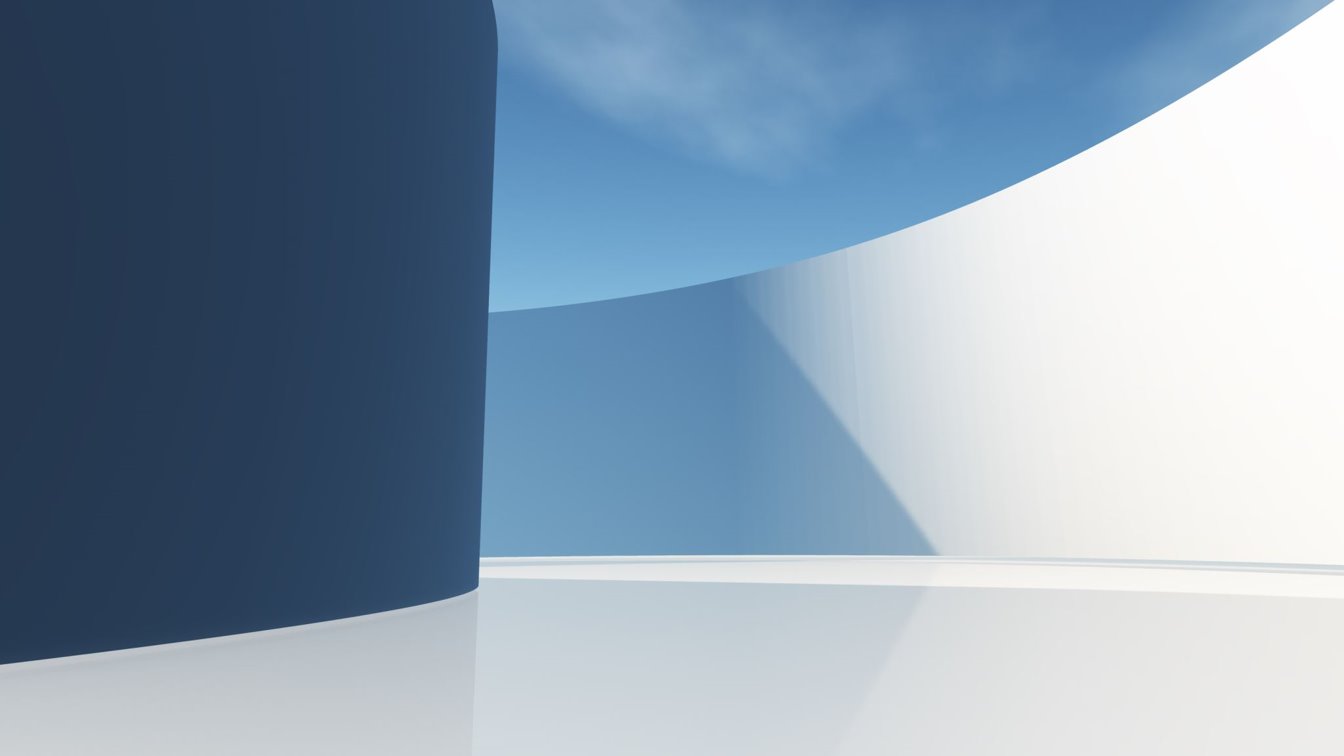 The Questions…and				The Answers
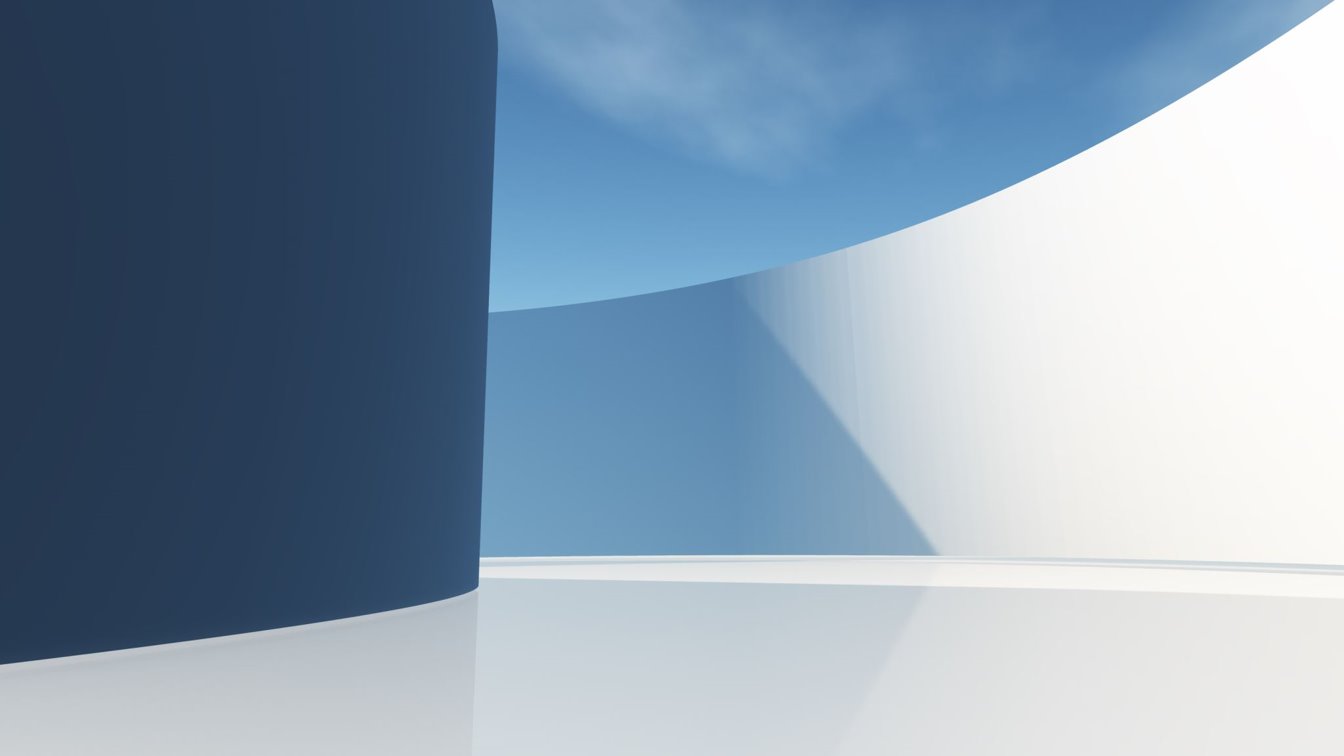 general
Getting to know you
What book are you reading now? What is your favorite book? What is the last book you read?
Tell me about yourself.
What interests you about this library, why are you applying here? 
How are you qualified for this position?
What is your philosophy of librarianship?
What made you decide to become a librarian?
Why are you applying for this position? Why are you leaving your current position?
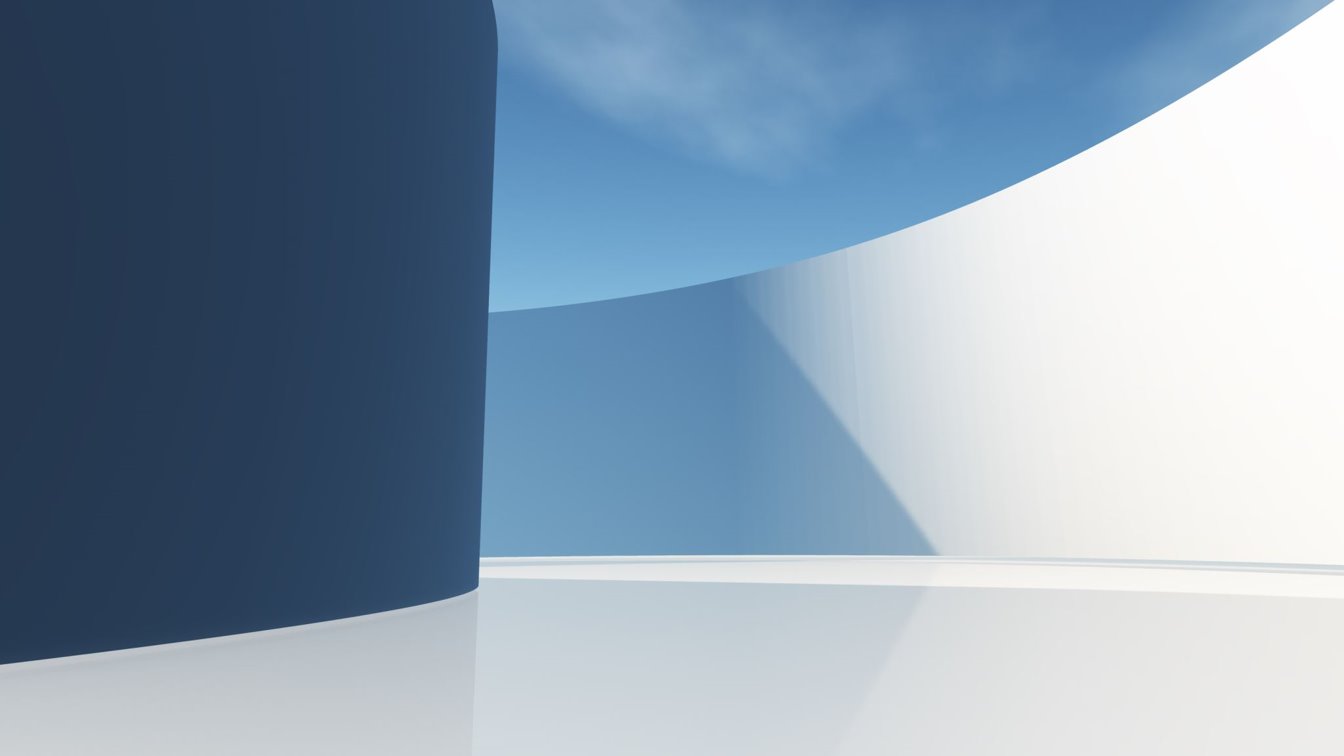 Job Specific
Requirements of the position
Tell me about your teaching experience.
Summarize your work with creating unique cataloging records.
What is your experience with identifying, troubleshooting, and resolving technical or eResources access issues?
Tell me about your experience in managing a budget and overseeing library materials purchasing?
Have you negotiated contracts or renewals?
As a Librarian Liaison, how did you encourage the department you supported to give you materials recommendations, bring students into the library?
Tell me about your experience with managing a department, staff, librarians?
Are you open to traveling between multiple campuses? Can you work evenings and weekends?
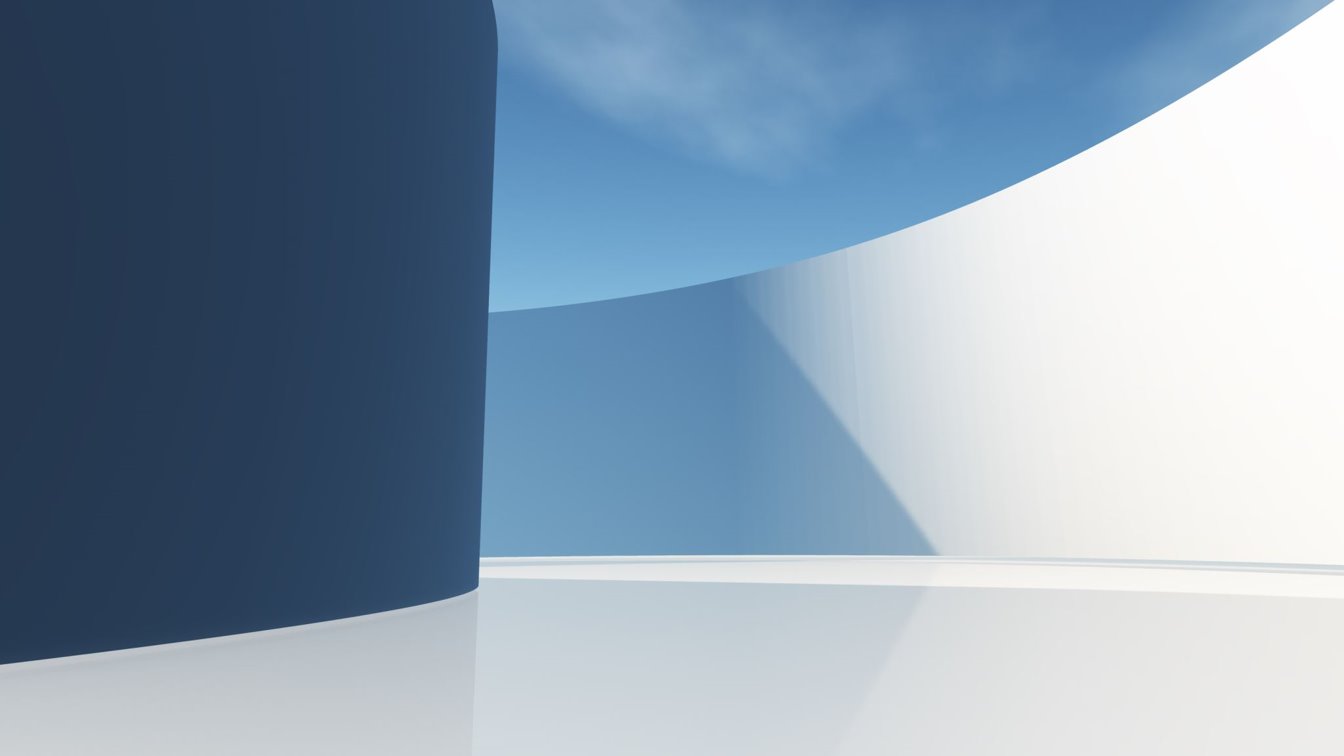 Knowledge, skills, abilities
Overall experience
Do you prefer to work on a team or individually?
How do you prepare for class instruction if you are not familiar with the subject area?
How do you go about learning the functions and responsibilities in the absence of a formal training program?
How do you handle an unhappy student, patron, faculty/staff member?
Tell me about a time you had competing projects/tasks with the same deadlines and short turnaround times? How did you prioritize the work?
How do you keep your manager updated?
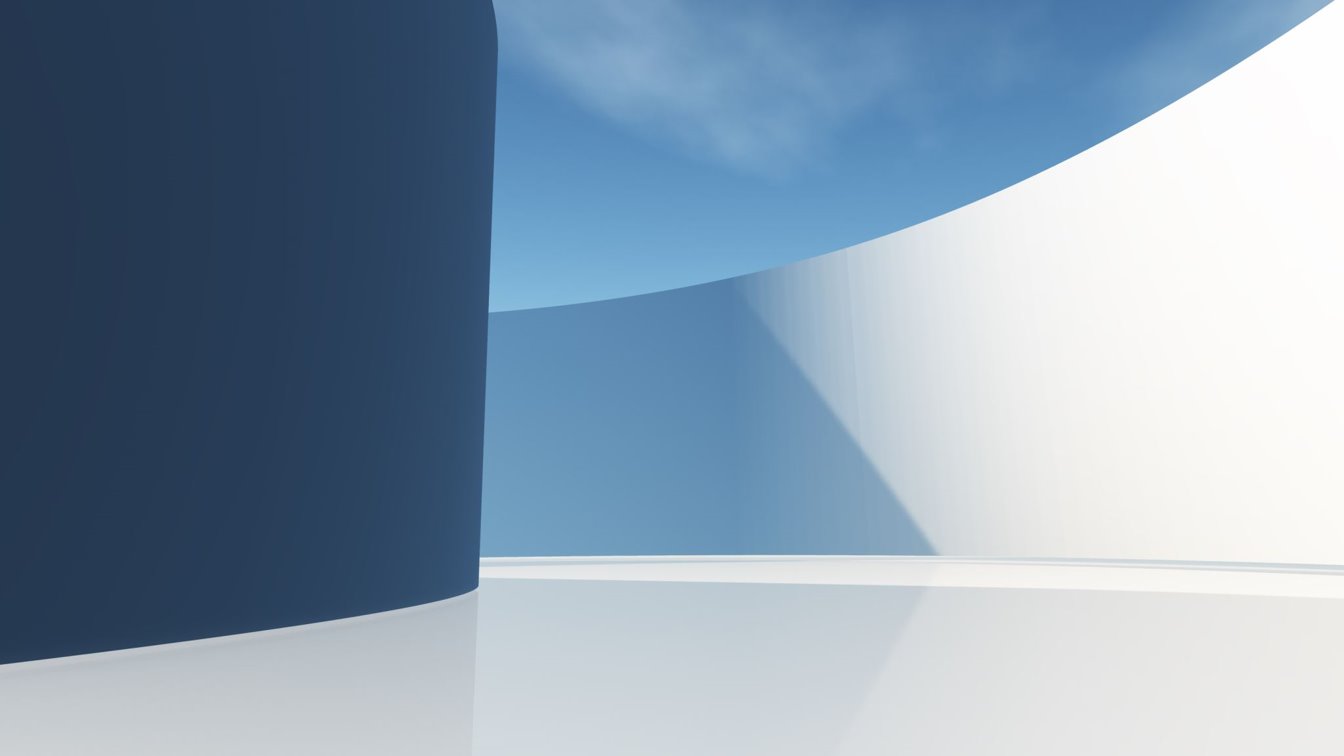 Opinions, Reflection:

Question
What makes a good manager?
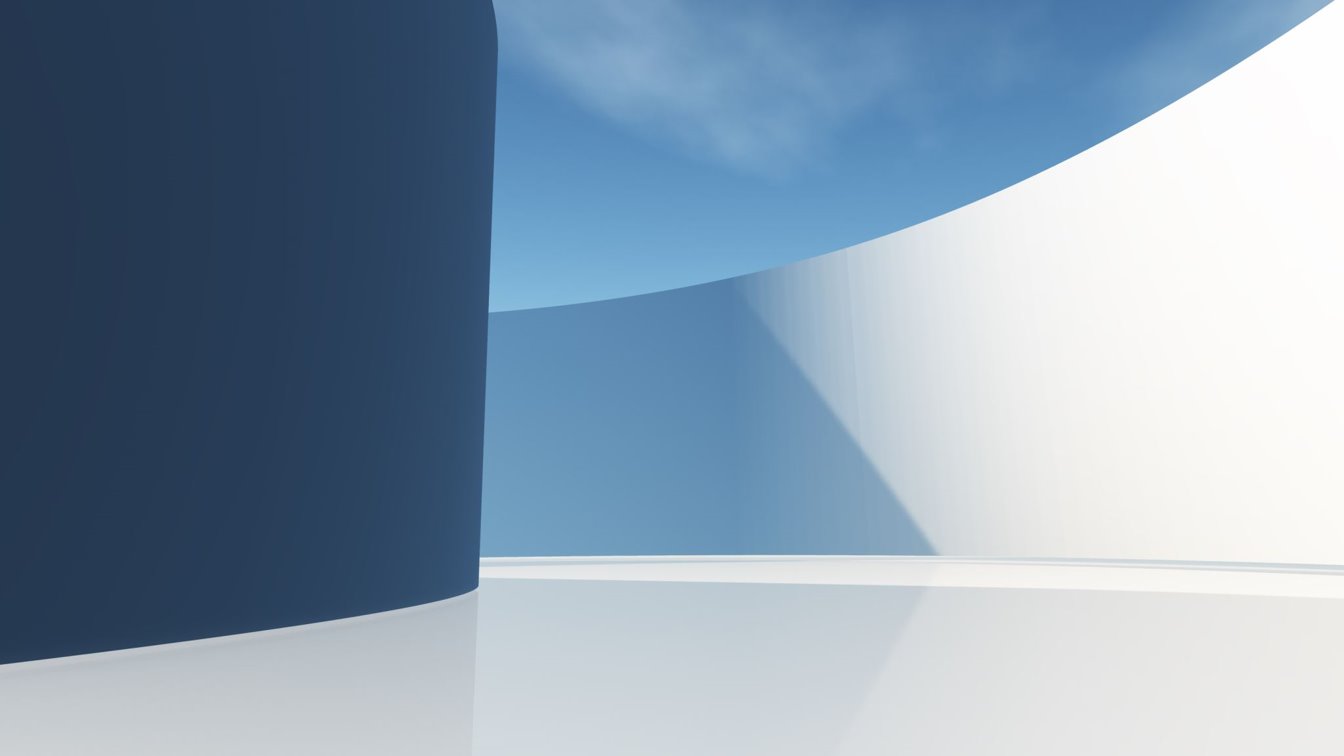 Opinions, reflection
Your ideas, views, attitude, outlook
What are the characteristics of a good manager? What makes a poor manager?
How do you like to be managed?
What motivates you at work? What frustrates you?
Do you prefer a position with clearly defined tasks or one that is more self-directed
What do you need to be successful at work?
What would your references say are your strengths? Areas for improvement?
What did you have to learn to be effective in your current position?
What would your colleagues/reference say about you?
What do you see as the opportunities and challenges to this position?
What accomplishments are you most proud of?
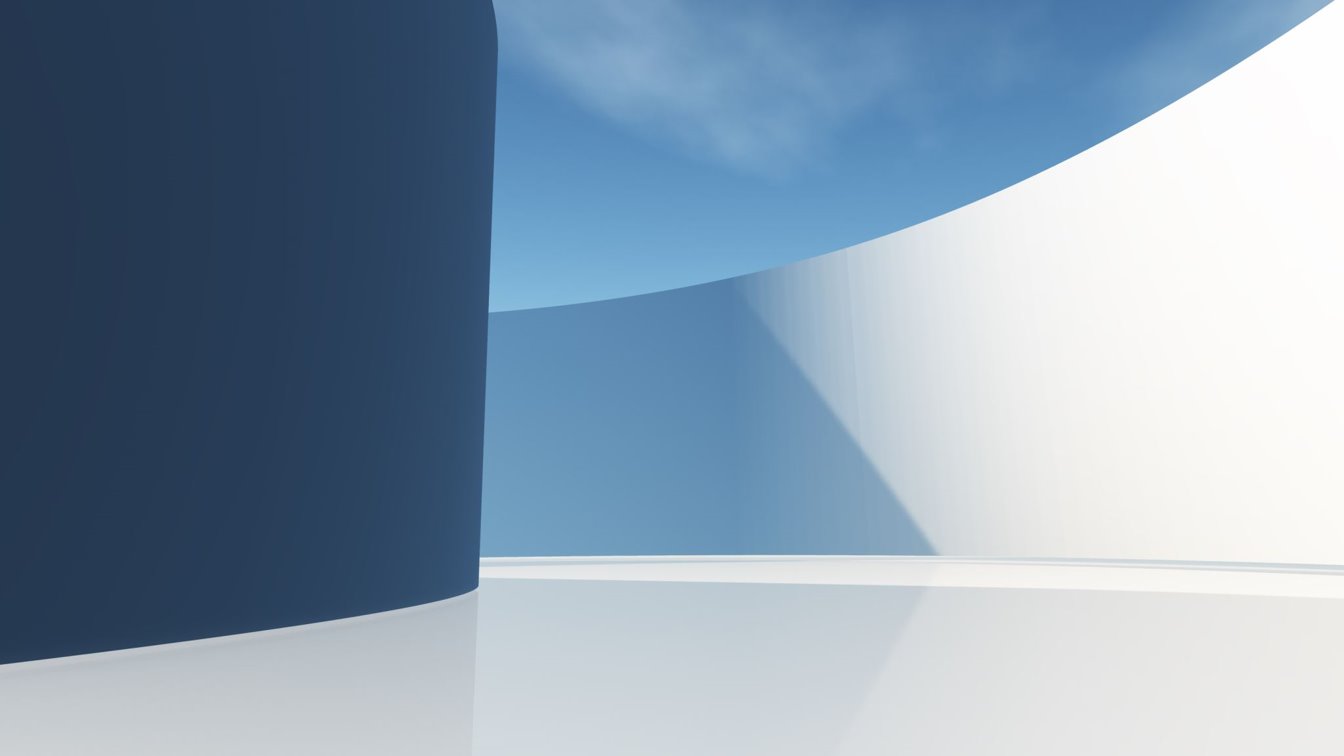 Behavioral
Your actions given a specific situation
Give me an example of (tell me about a time when)…
a project you’ve undertaken even though you knew it wouldn’t be popular. How did it work out?
a time you heard a colleague give incorrect information to a patron, student, or faculty member. What did you do?
an instance when you had to alter your leadership style to better suit a team or situation.
you had to say “no” to a colleague or patron.
you disagreed with a decision and what did you do.
you had a difficult customer service experience and what was the final outcome?
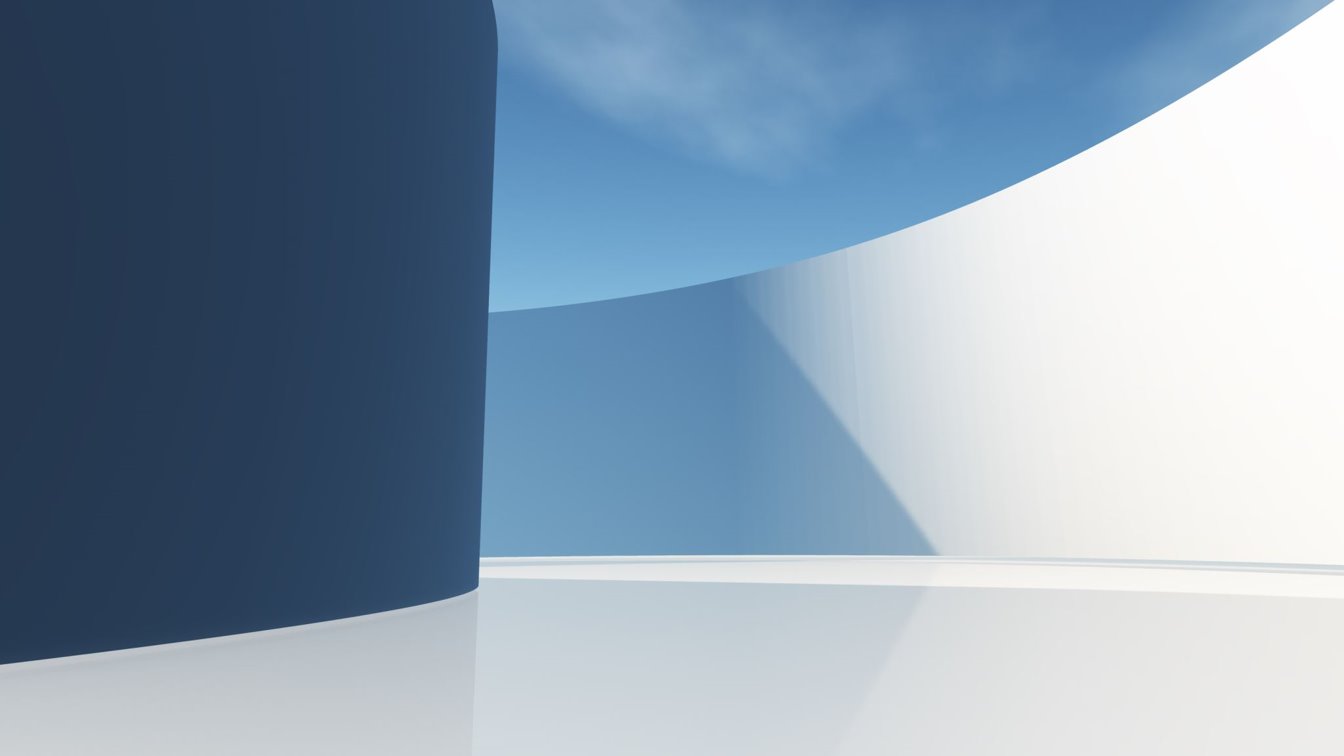 Closing/wrap-up
Open-ended, your interest in the position
Tell me something about yourself that isn’t on your resumé.
Is there a question I didn’t ask you were hoping I would?
Is there anything else we need to know that I didn’t ask?

What questions do you have?
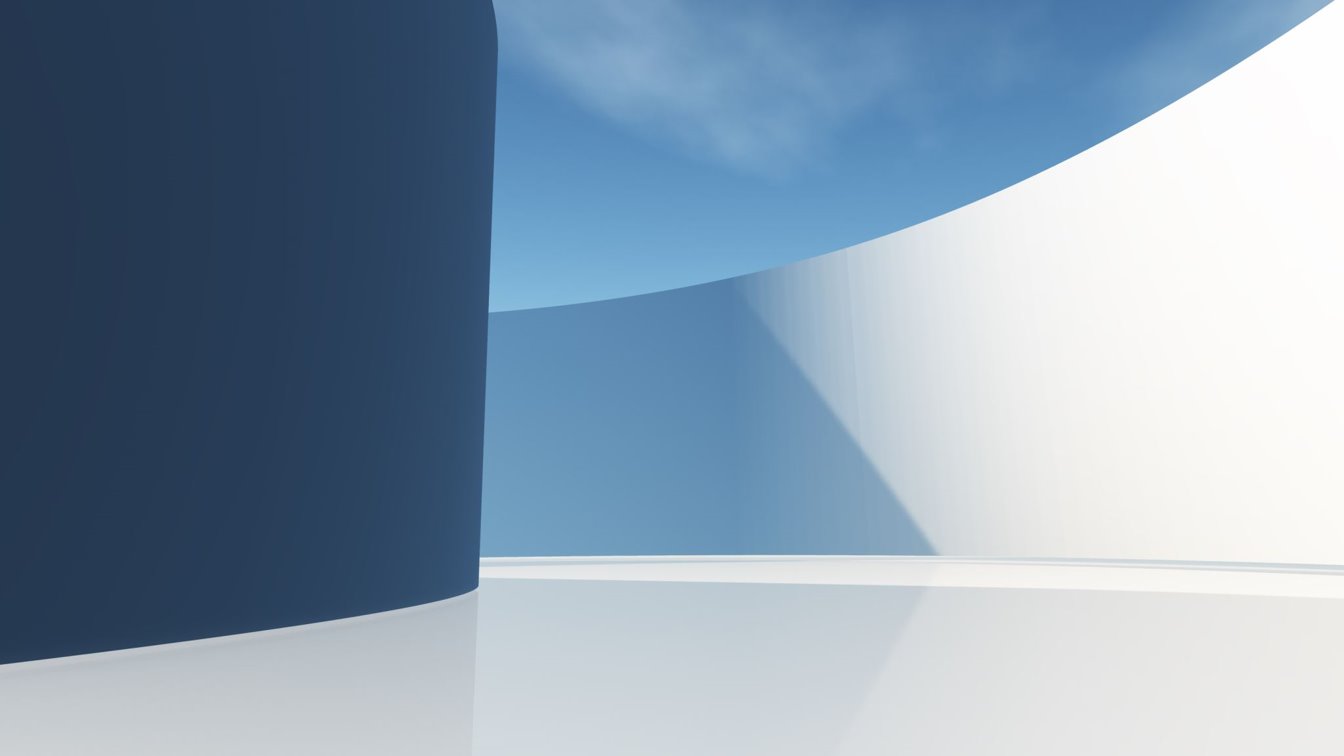 Interviewing Success
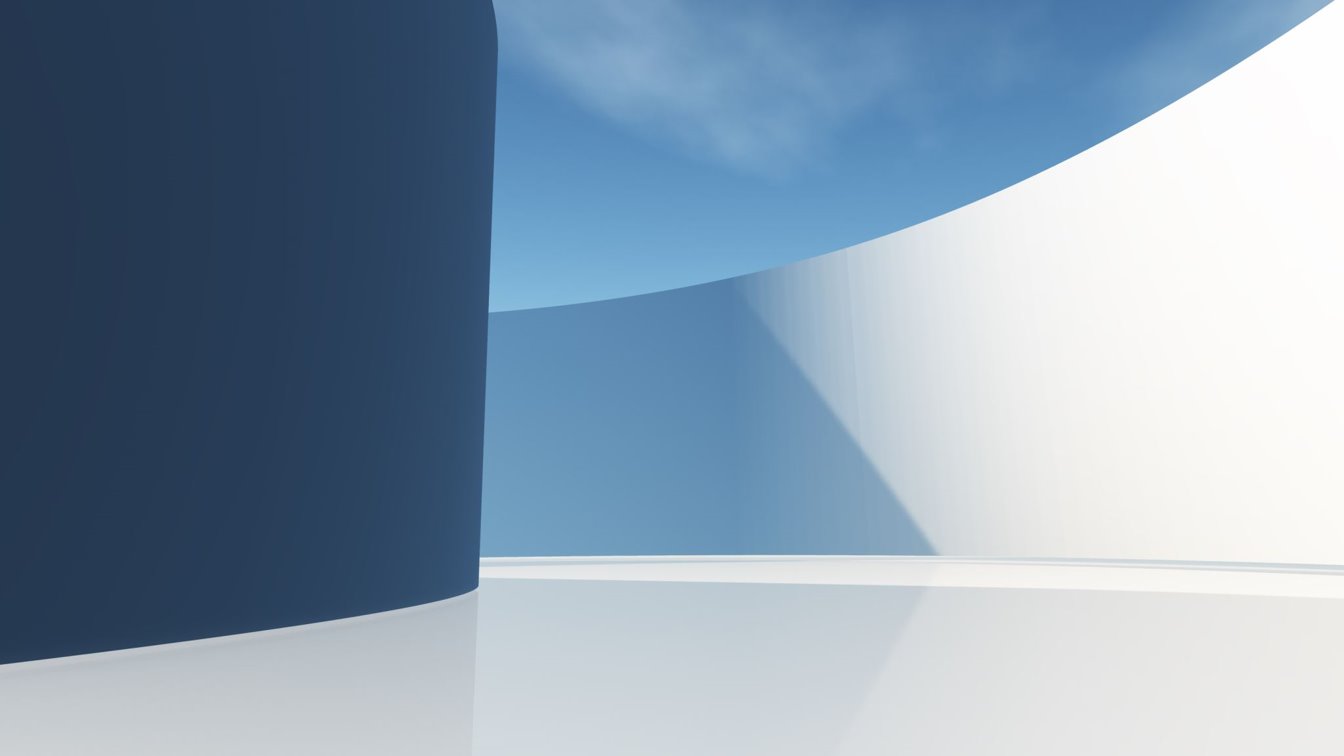 Final comments
Research the library/institution that has the open position.
Prepare!
Think of questions that might be asked and have an idea of how you would answer.
You are interviewing the library, too.
Be you.
Have a list of questions you want to ask the interviewer.
Pause, take a breath, take time to think before answering.
Sometimes it’s okay to say I don’t know.
Keep you answers on-point and succinct.
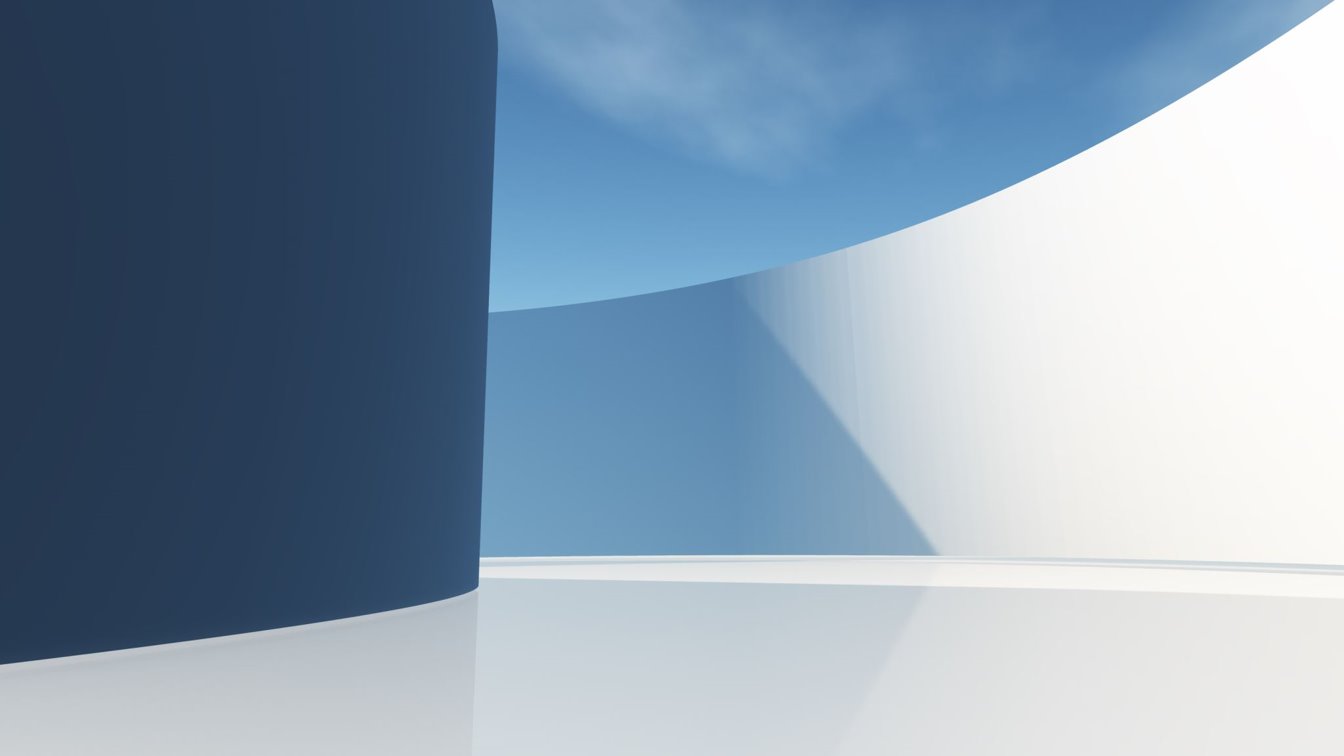 questions
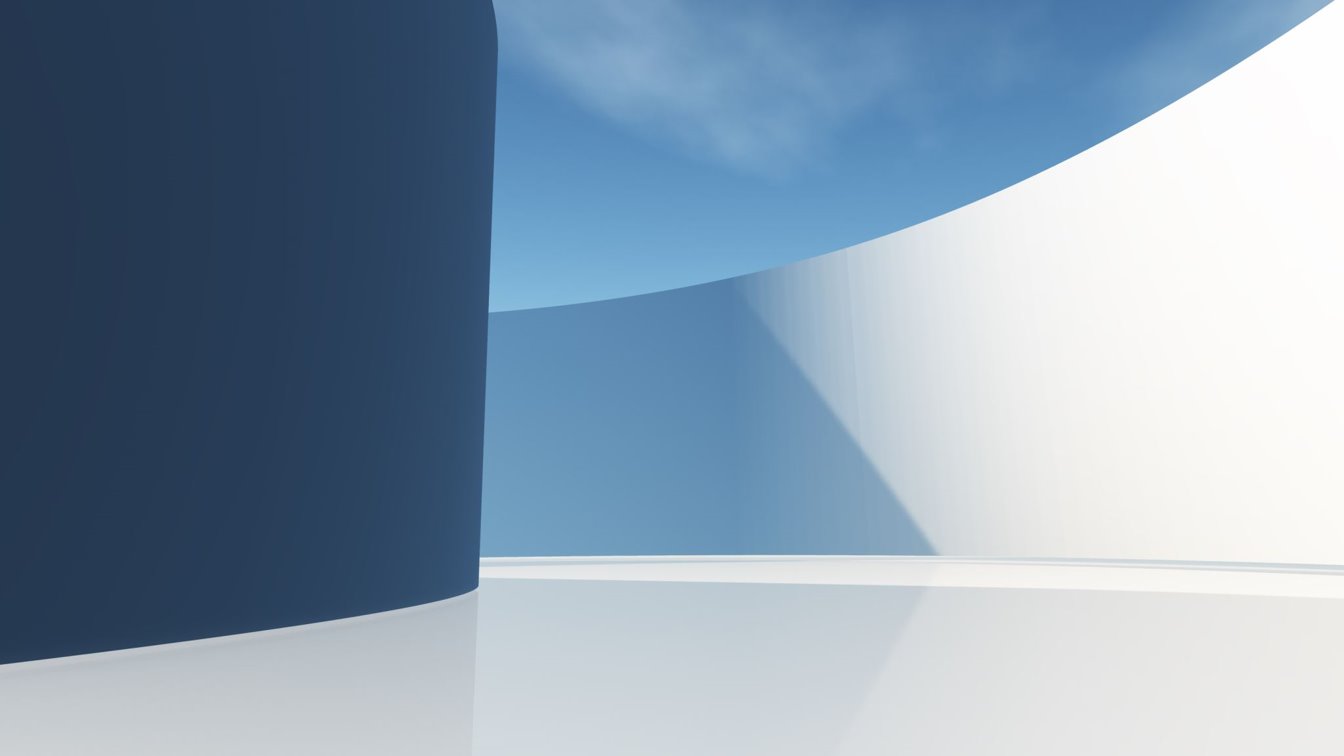 Who Am I?
Melissa Lockaby
Collection Management Librarian, Associate Professor
University of North Georgia
melissa.lockaby@ung.edu
Thank you!